UNIT 2. WHAT’S YOUR NAME?
LESSON 1
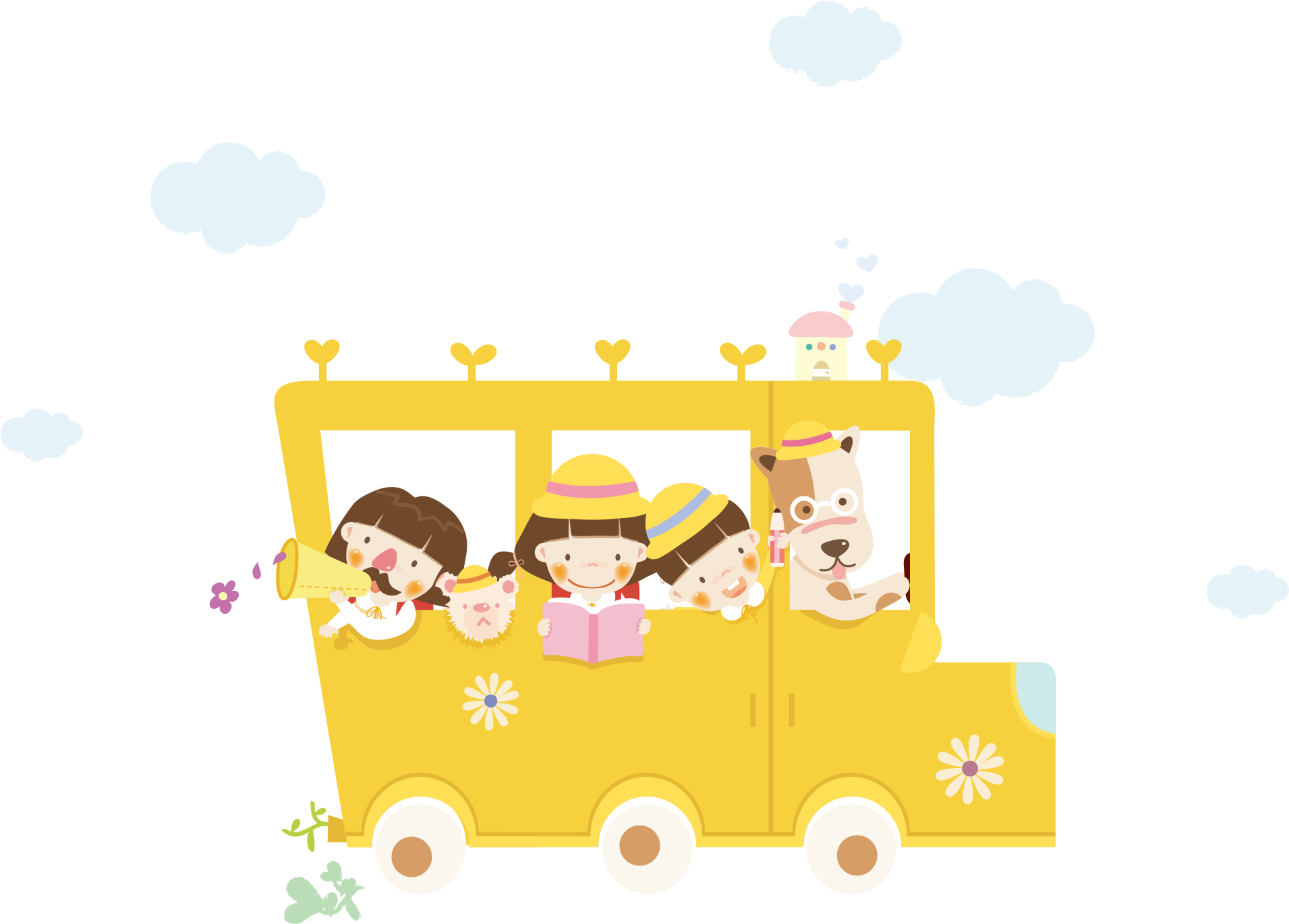 By Jessica
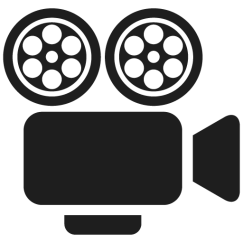 Hi, My name’s Peter
Hello, Peter. My name's Nam.
I'm Linda.
 What's your name?
My name's Mai.
What’s your name?
My name’s
Phong
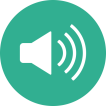 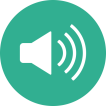 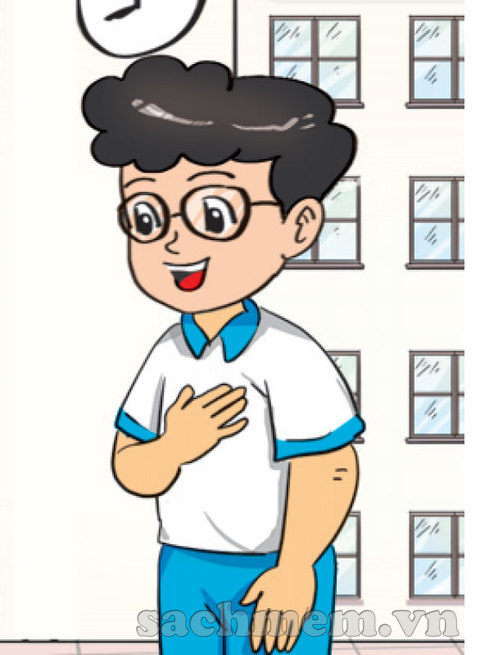 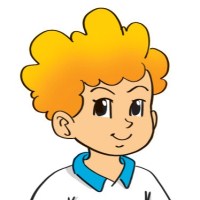 What’s your name?
My name’s
Quan
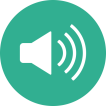 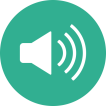 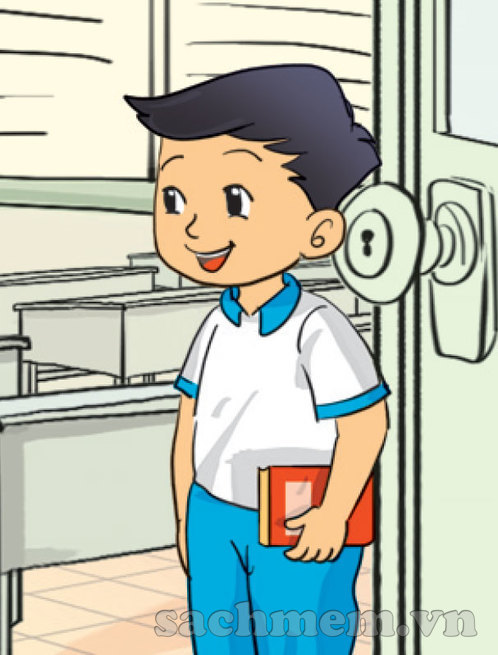 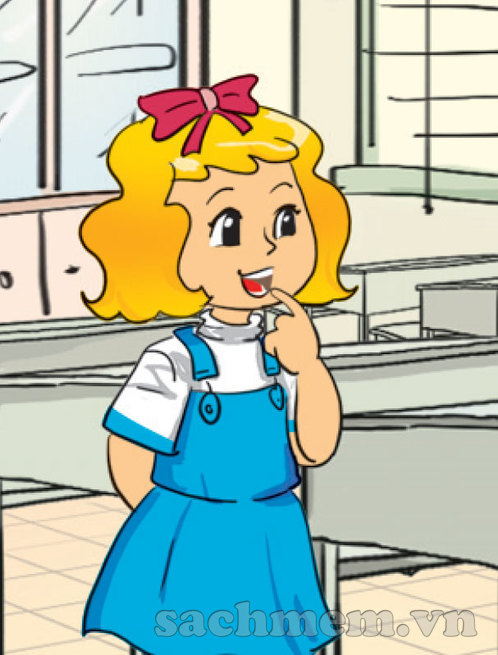 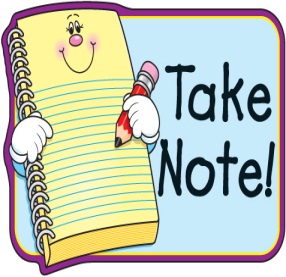 1. Vocabulary
- What?
- My
- Your
- name
2. Model sentence
What’s your name?
My name’s Phong.
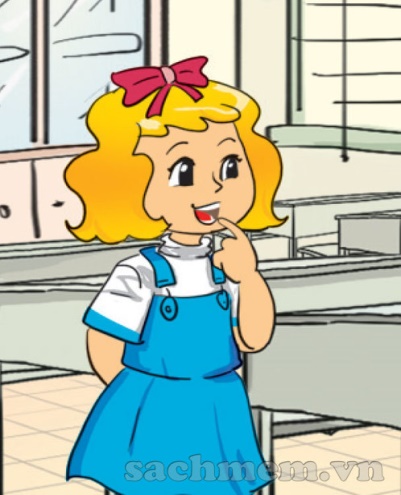 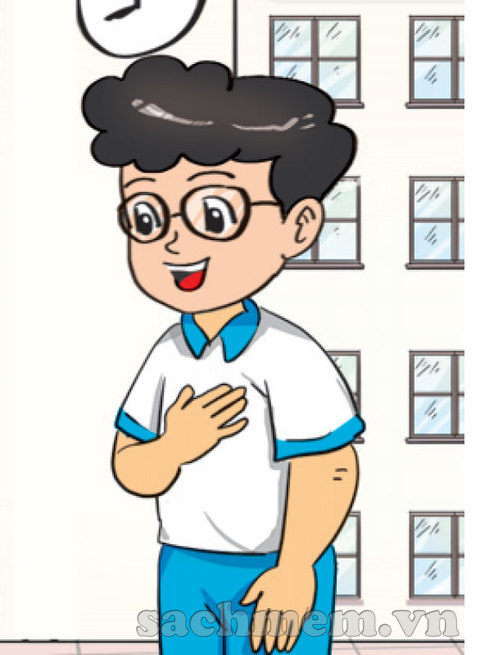 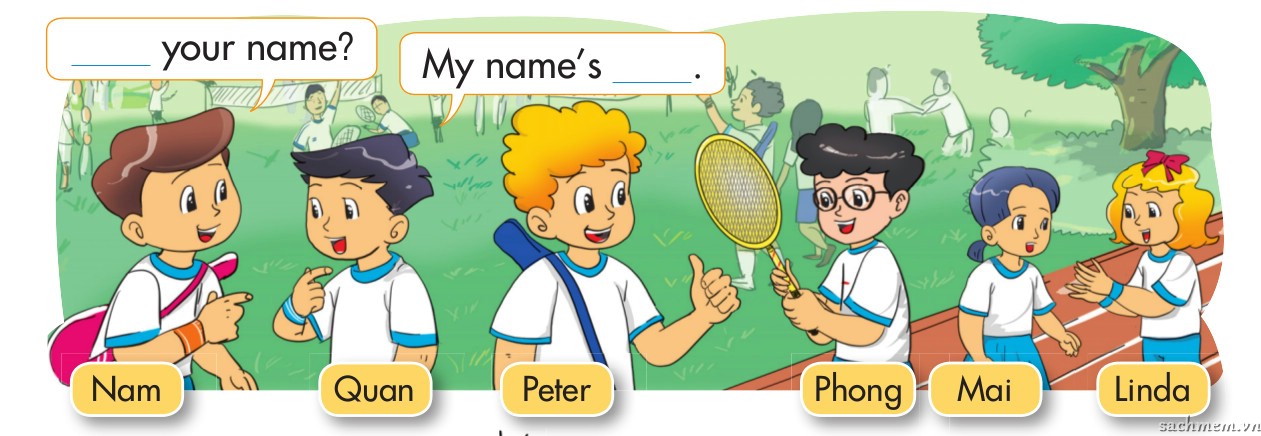 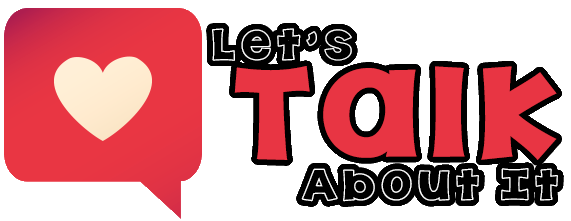 Gợi ý hoạt động: chia lớp thành 2 đội, chơi  với bóng và thẻ nhân vật. 1đội truyền bóng, 1 đội truyền tranh, nhạc  dừng, bóng và tranh ở tay ai thì bạn đó giới thiệu nhân vật trong tranh và đáp lại lời giới thiẹu theo mẫu câu.
LISTEN AND TICK
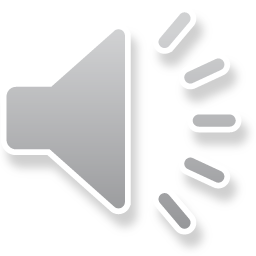 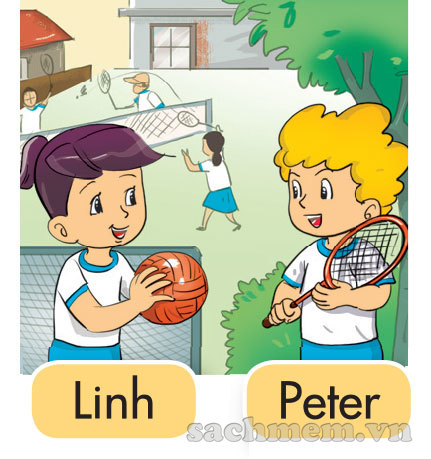 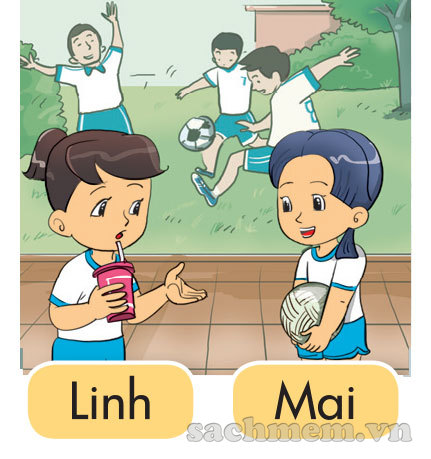 1
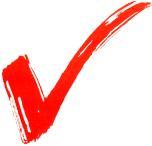 a
b
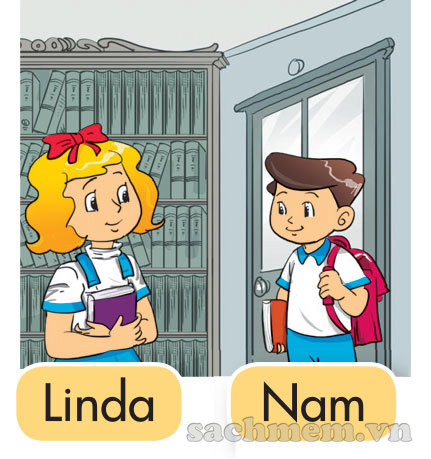 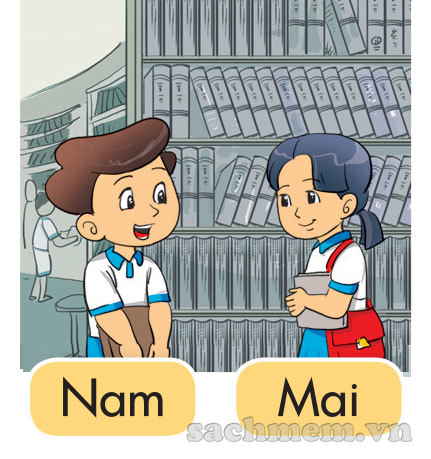 2
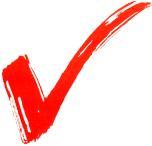 b
a
UNIT 1. HELLO
LESSON 2
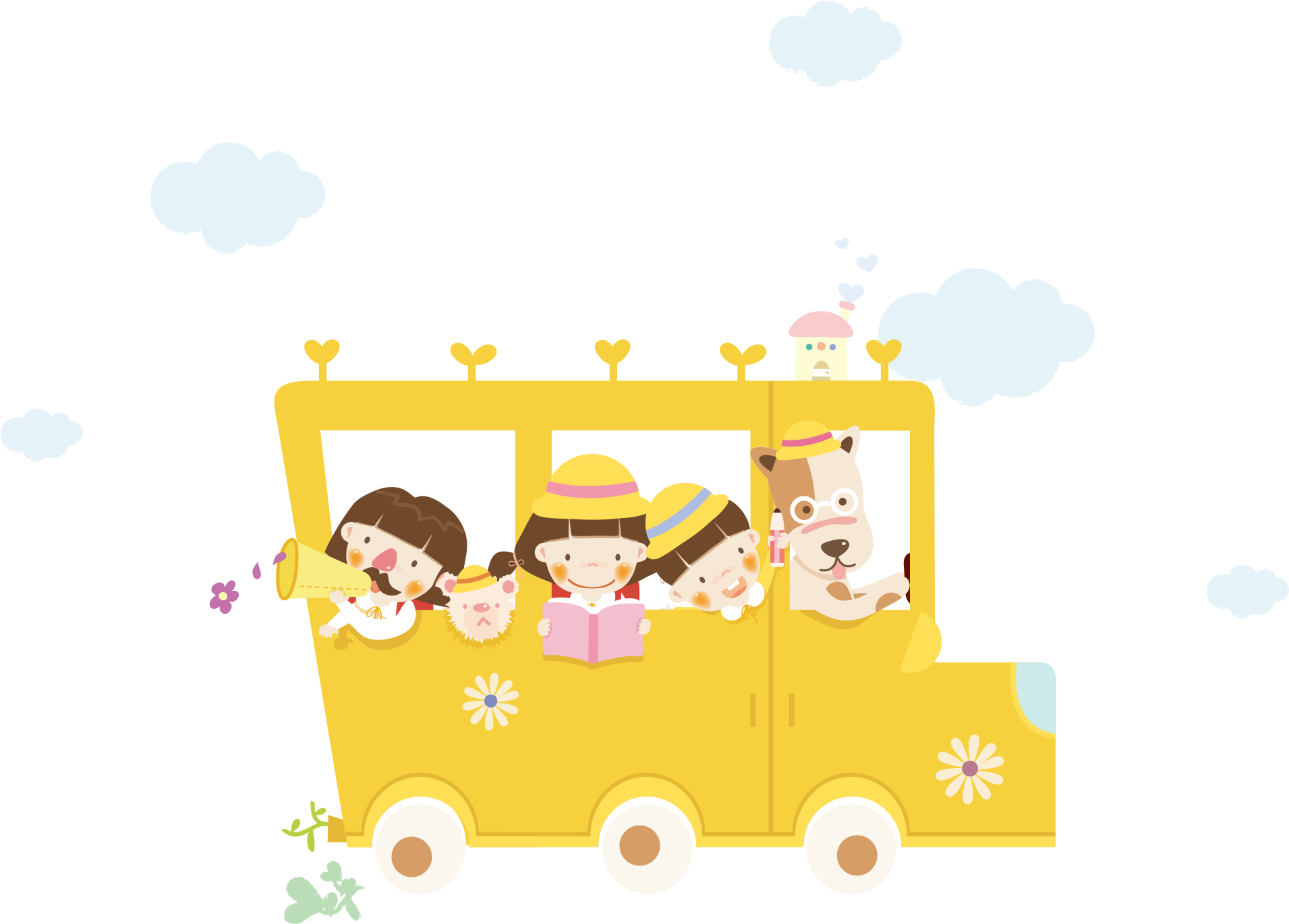 What’s your name?
My name’s Linda
How do you spell your name?
L-I-N-D-A
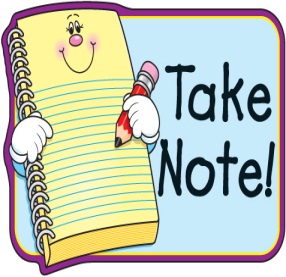 1. Vocabulary
- How?
- spell
2. Model sentence
How do you spell your name?
L-I-N-D-A
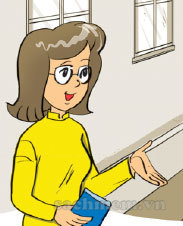 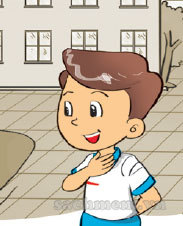 How do you spell your name?
L-I-N-D-A
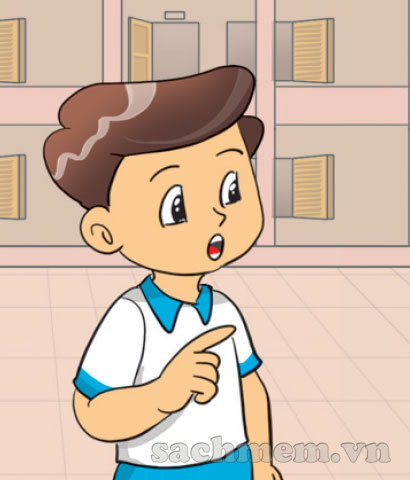 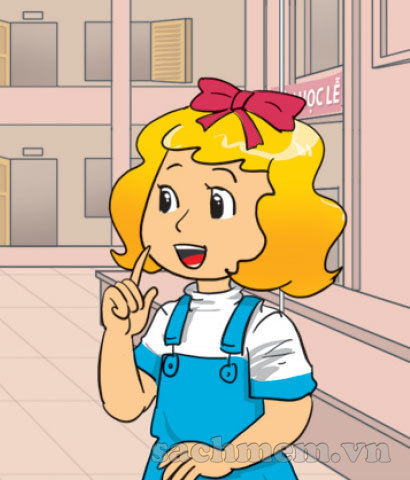 How do you spell your name?
P-E-T-E-R
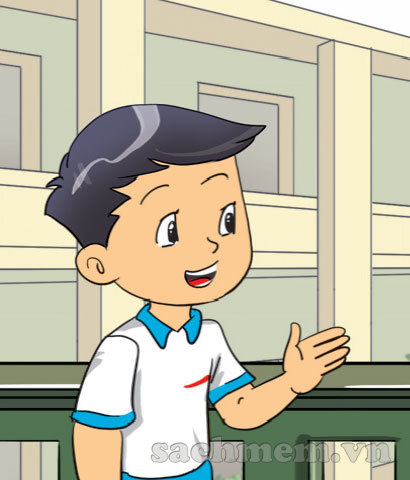 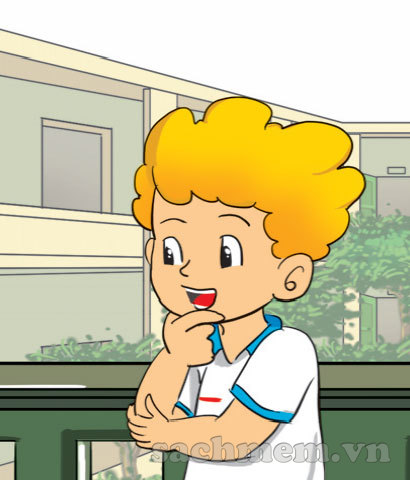 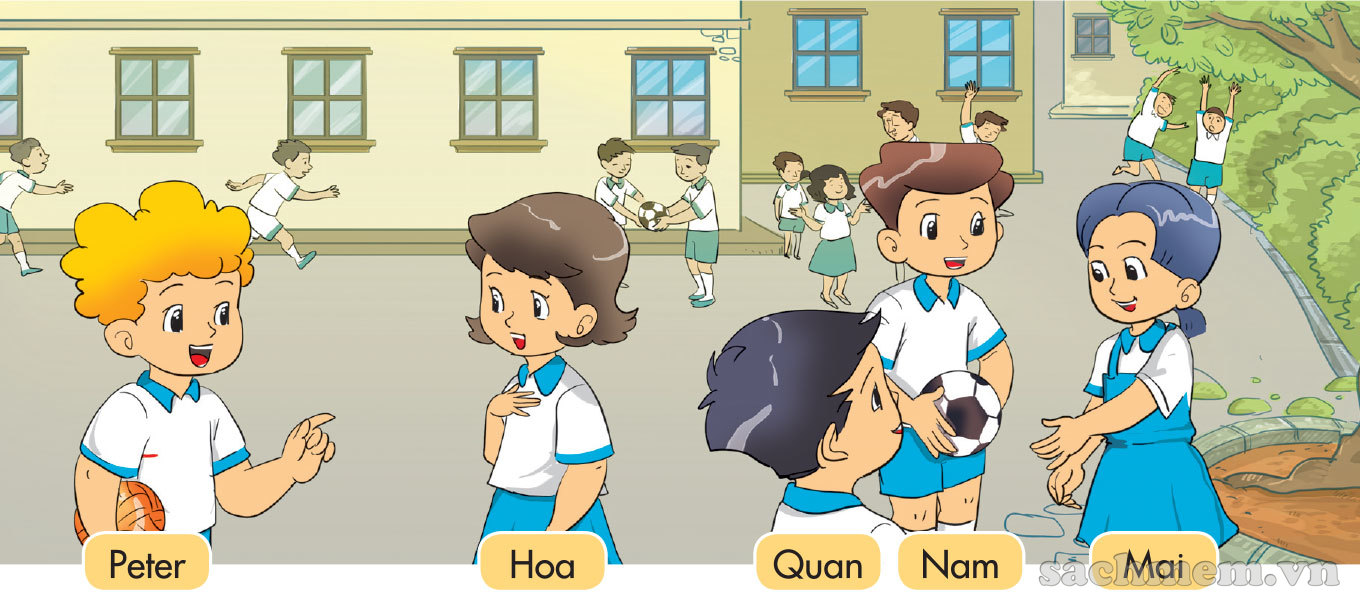 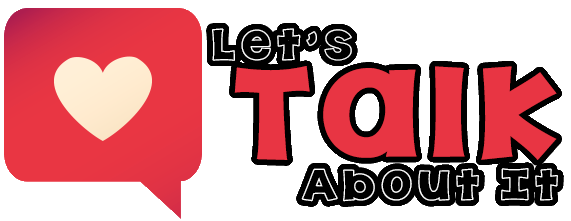 Gợi ý hoạt động: chia lớp thành 2 đội, chơi  với bóng và thẻ nhân vật. 1đội truyền bóng, 1 đội truyền tranh, nhạc  dừng, bóng và tranh ở tay ai thì bạn đó giới thiệu nhân vật trong tranh và đáp lại lời giới thiẹu theo mẫu câu.
LISTEN AND NUMBER
1
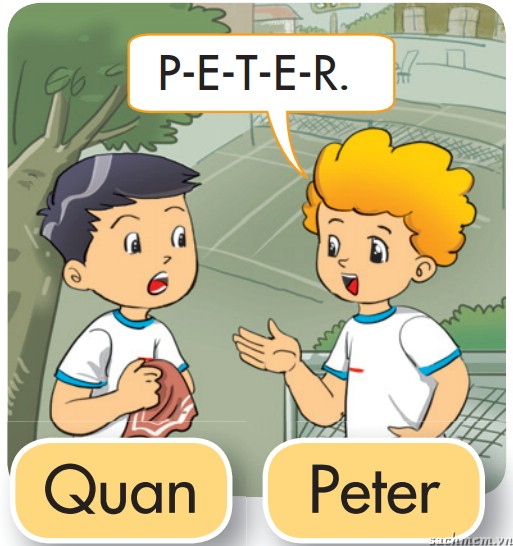 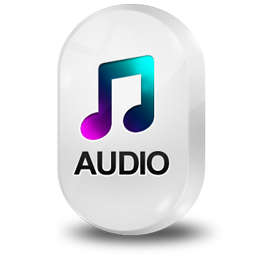 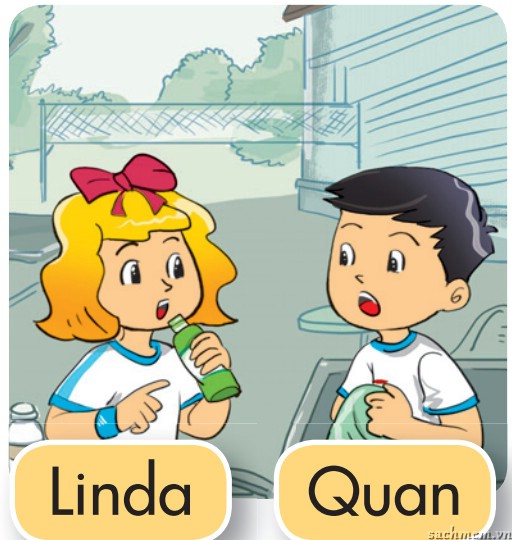 2
3
4
a
2
b
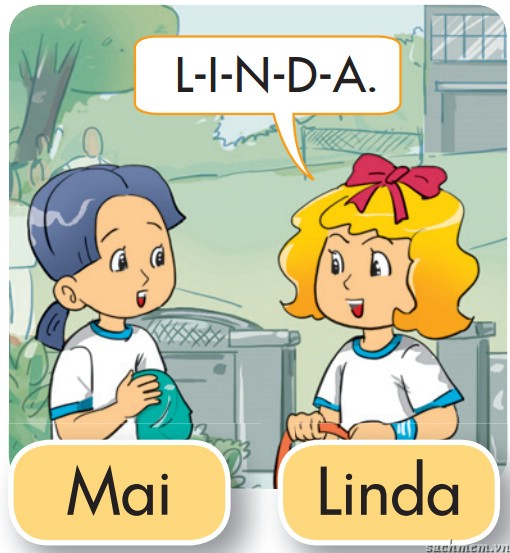 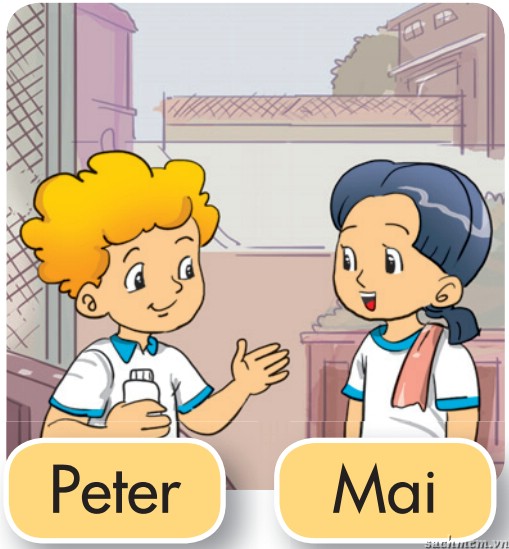 4
1
3
d
c
UNIT 2. WHAT’S YOUR NAME?
LESSON 3
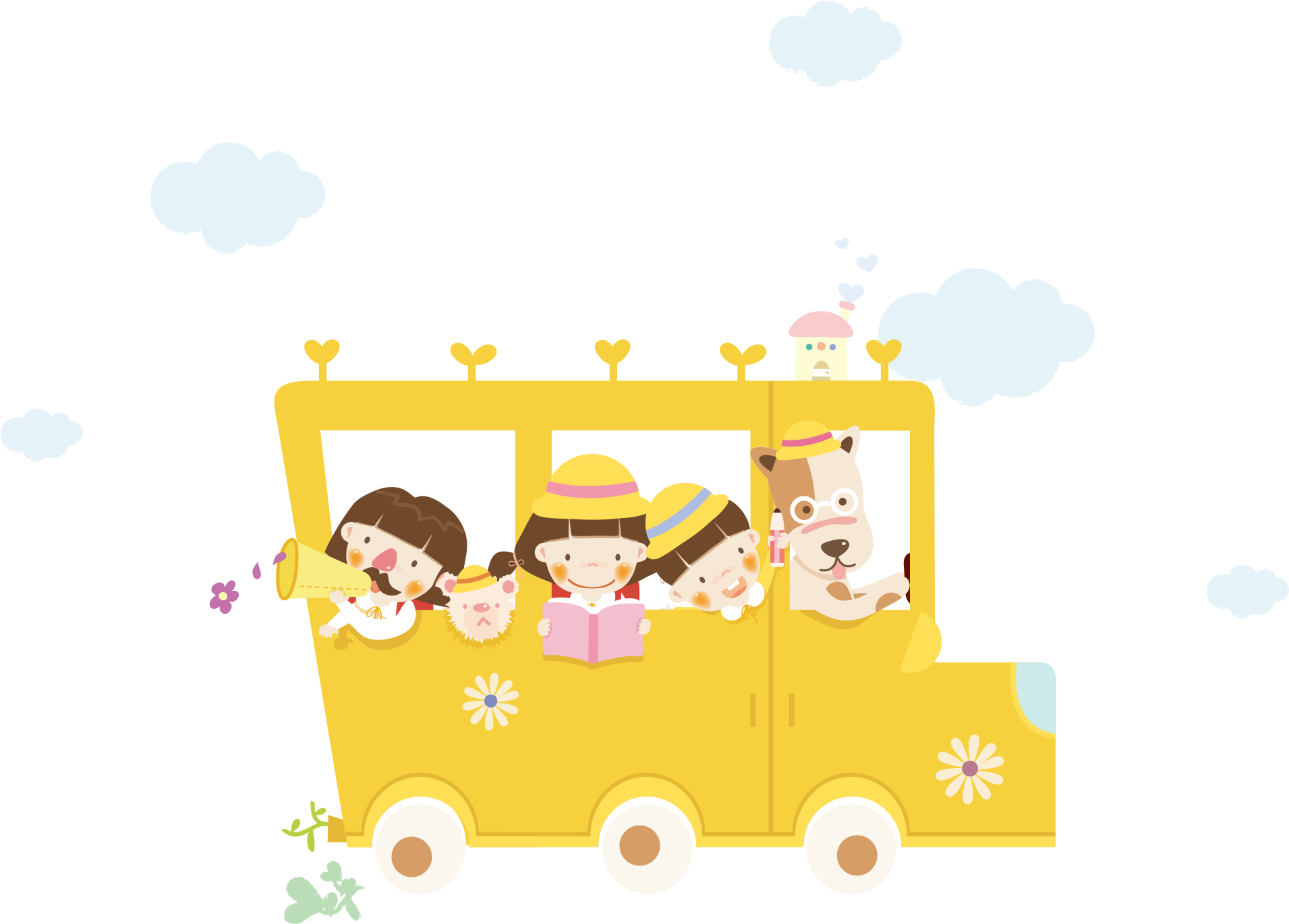 LISTEN AND repeat
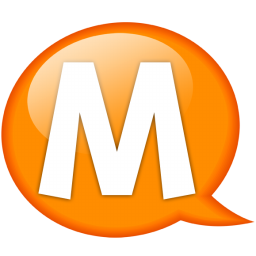 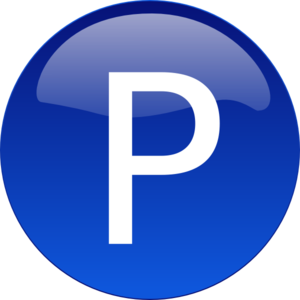 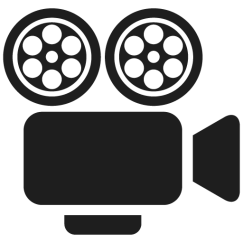 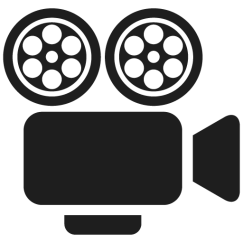 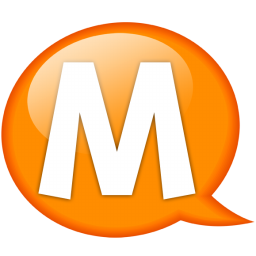 Mai
My name’s Mai
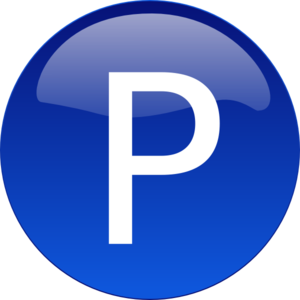 Peter
Hello, Peter
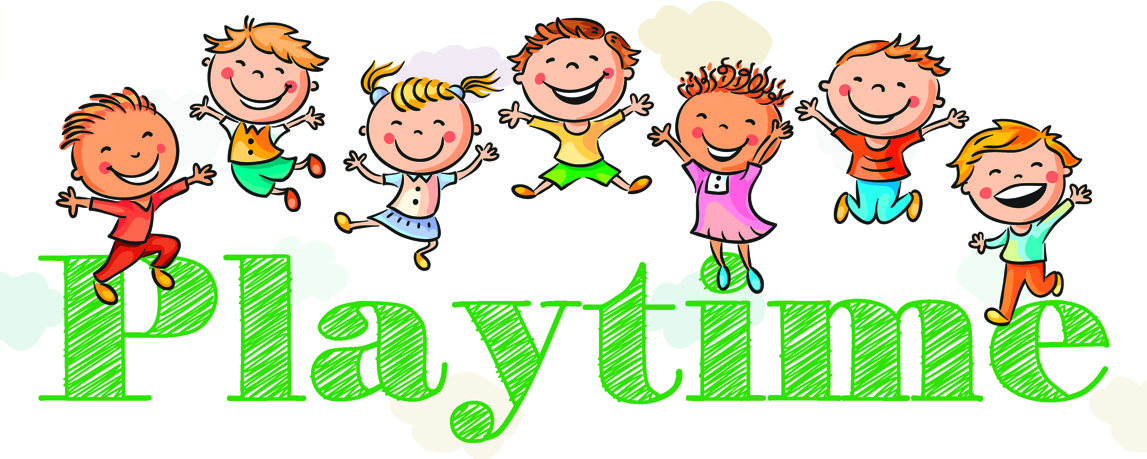 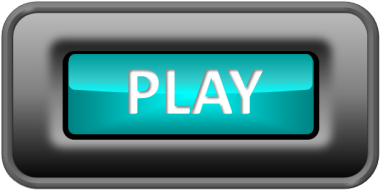 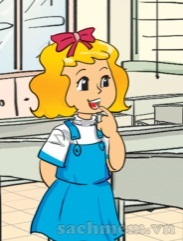 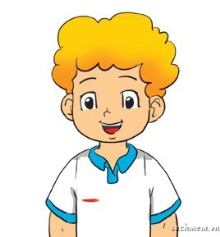 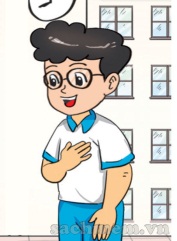 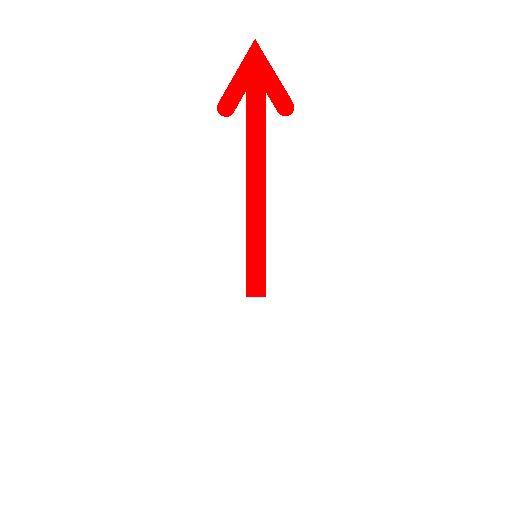 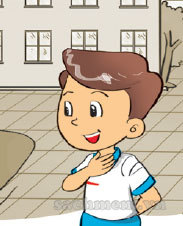 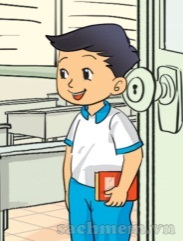 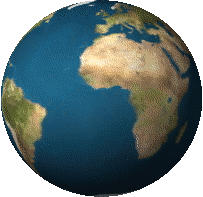 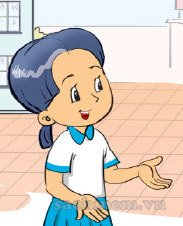 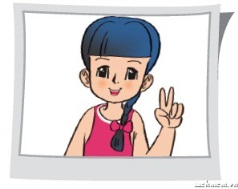 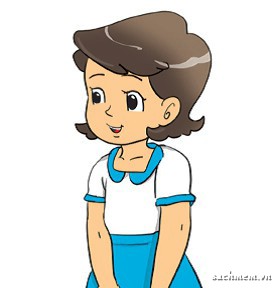 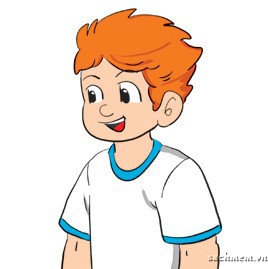 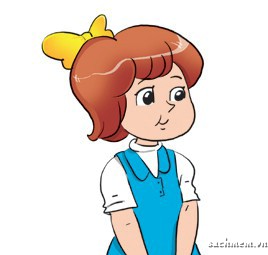 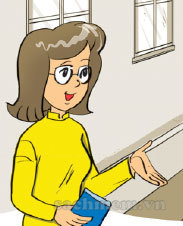 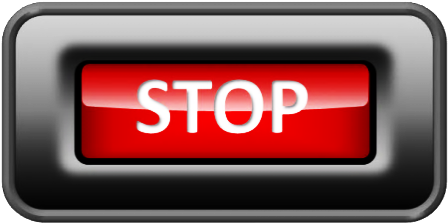 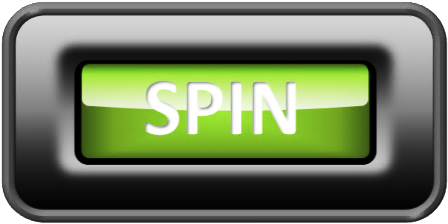 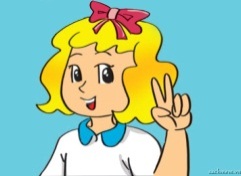 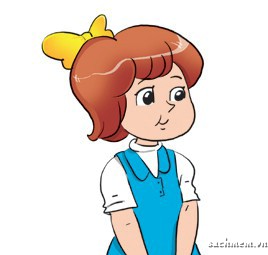 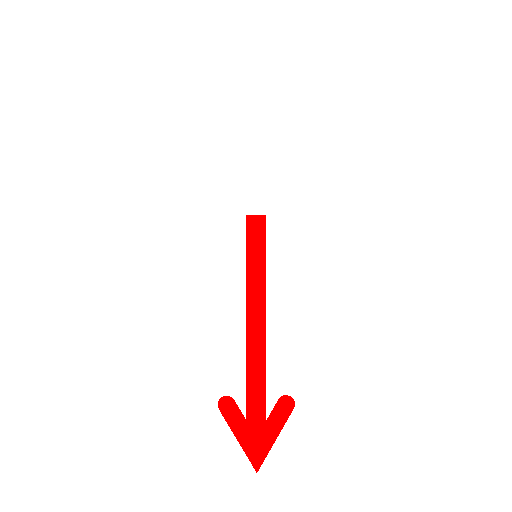 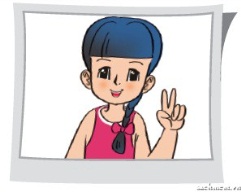 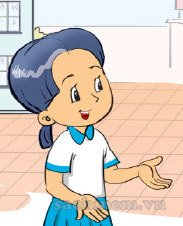 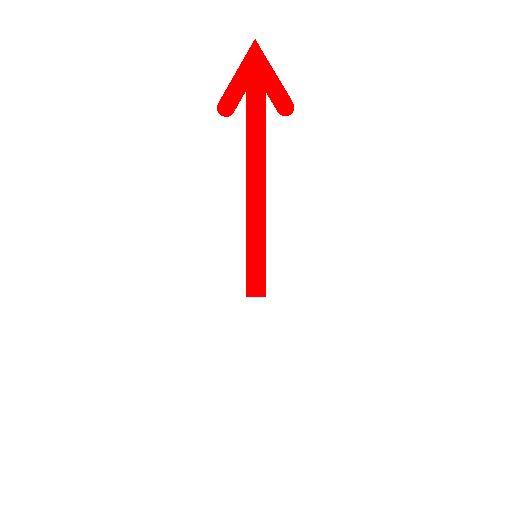 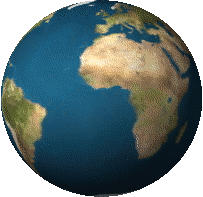 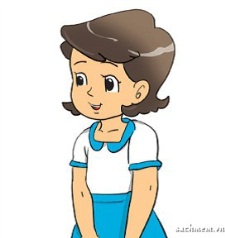 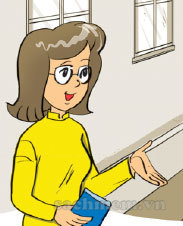 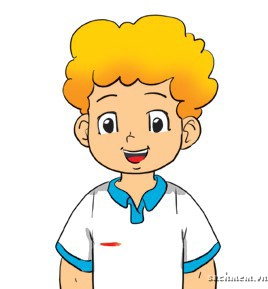 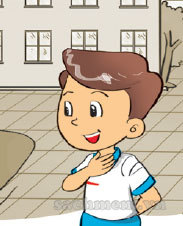 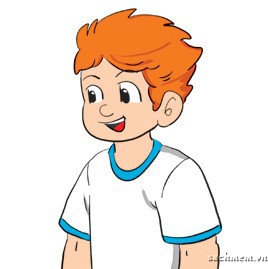 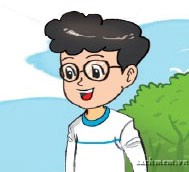 Linda
My name’s
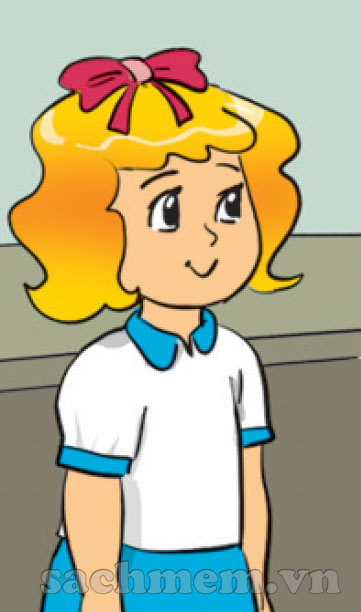 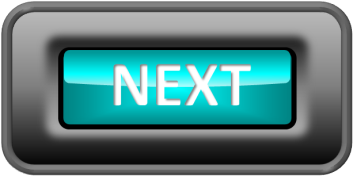 CHECK
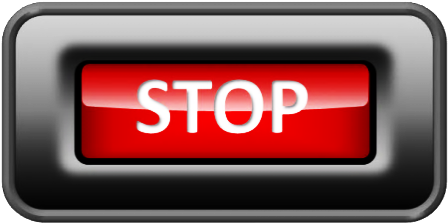 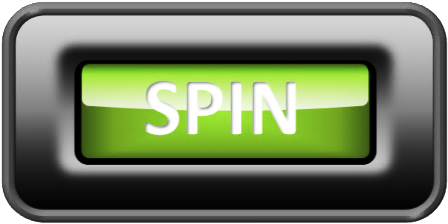 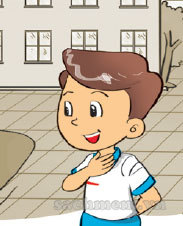 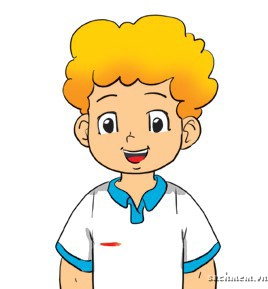 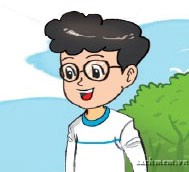 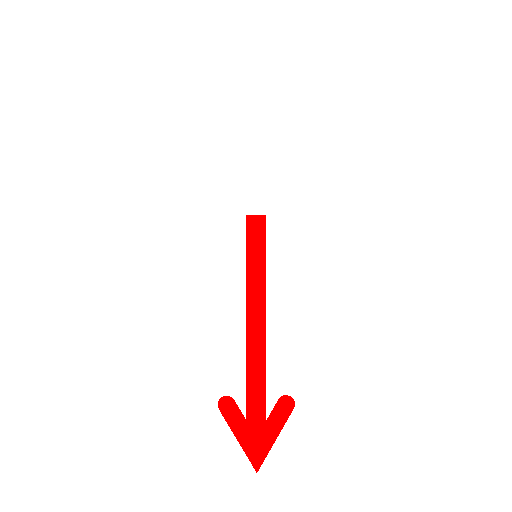 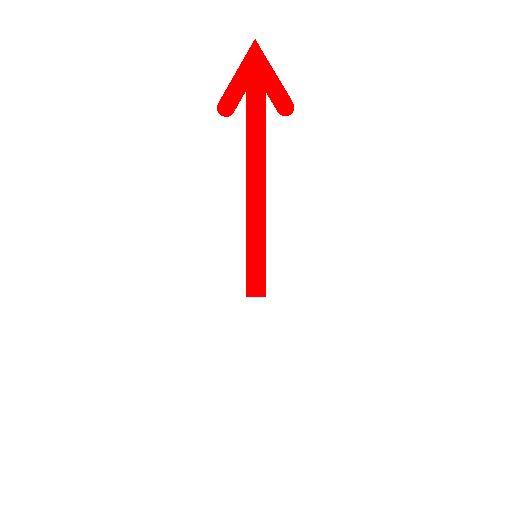 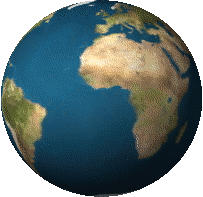 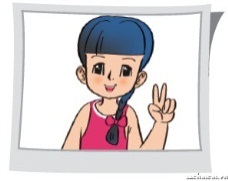 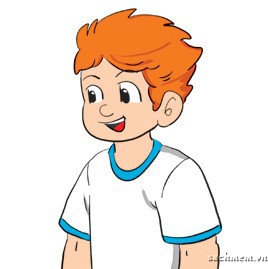 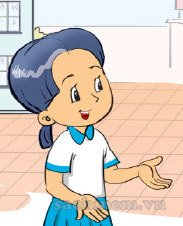 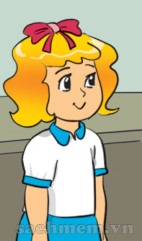 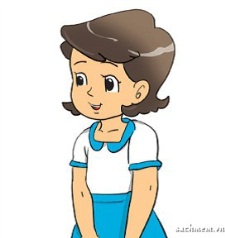 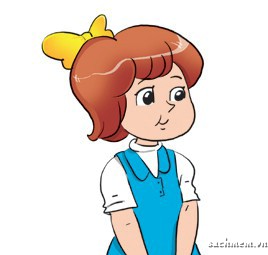 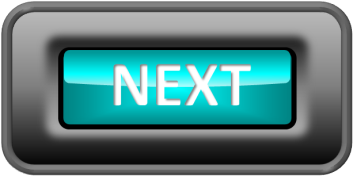 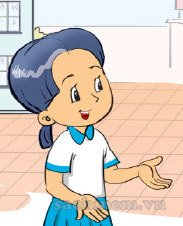 CHECK
Mai
My name’s
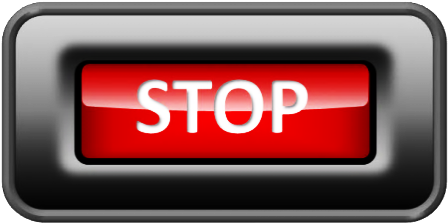 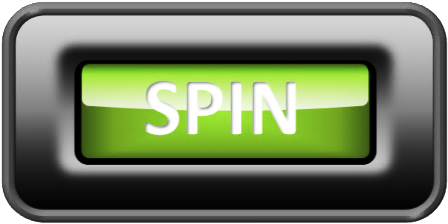 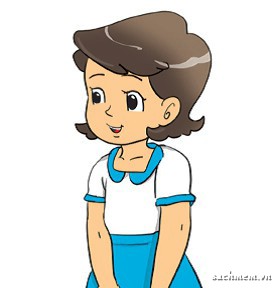 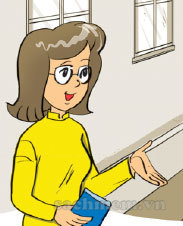 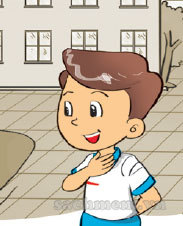 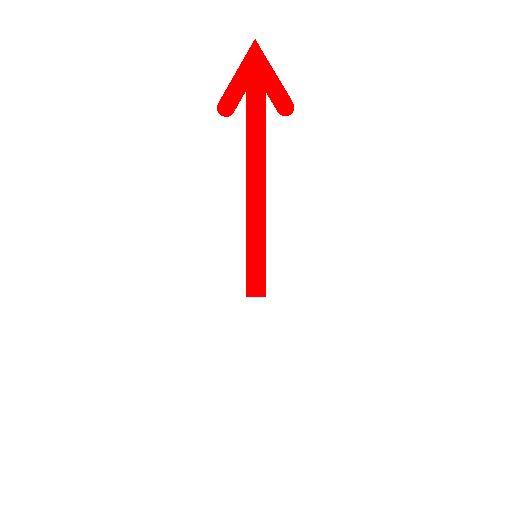 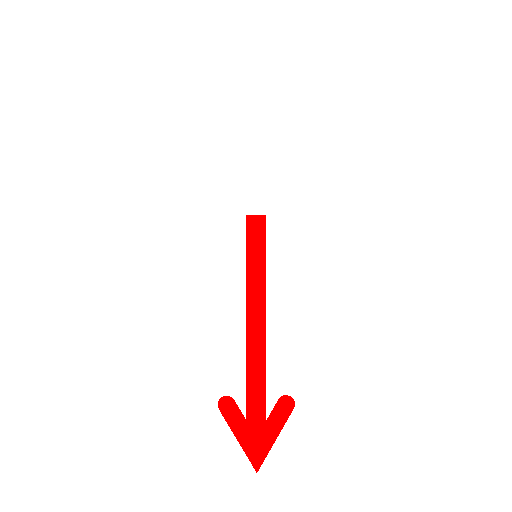 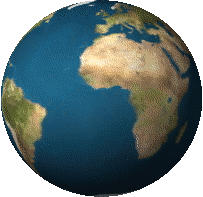 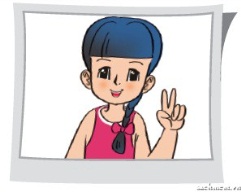 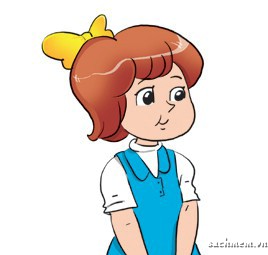 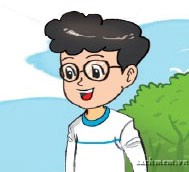 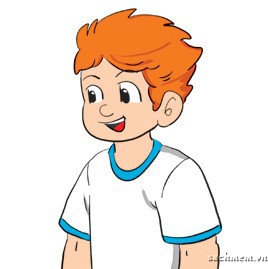 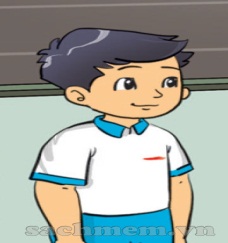 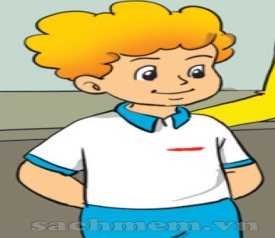 Miss Hien
My name’s
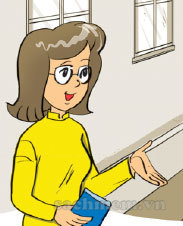 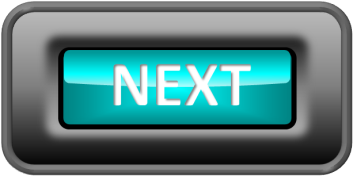 CHECK
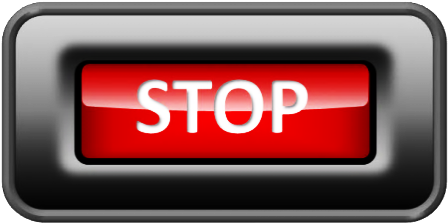 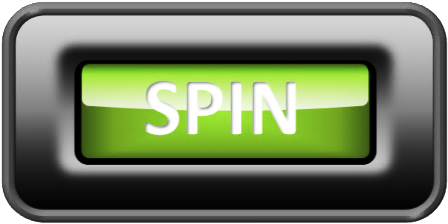 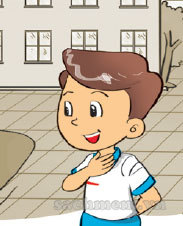 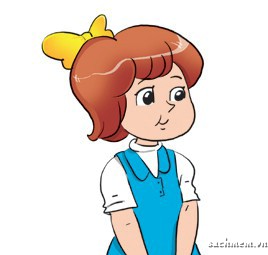 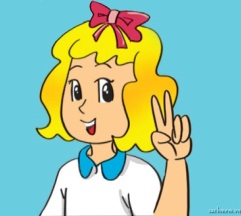 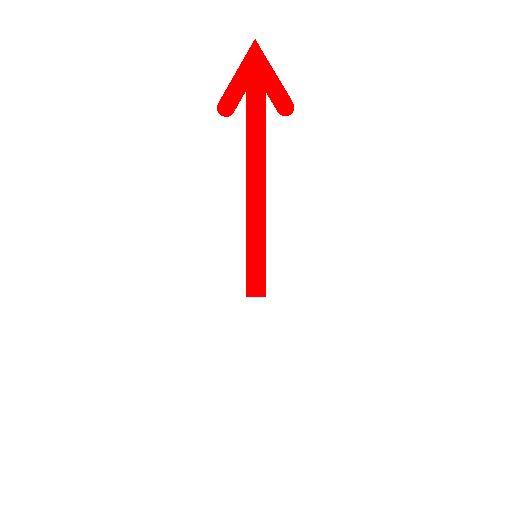 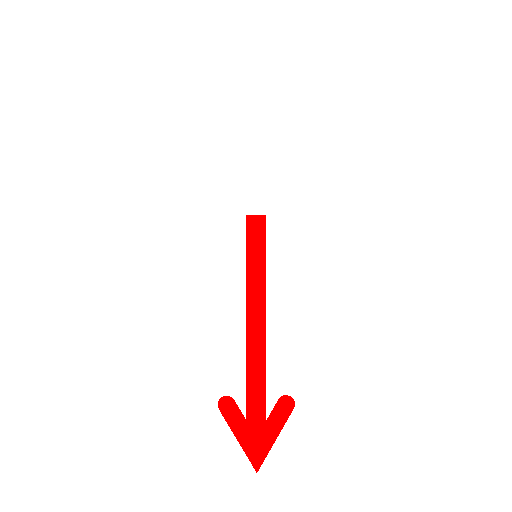 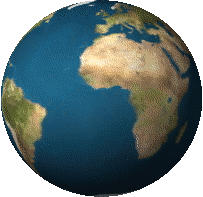 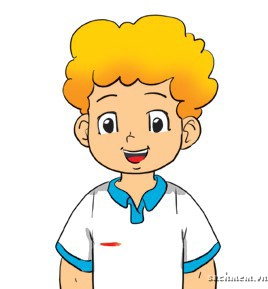 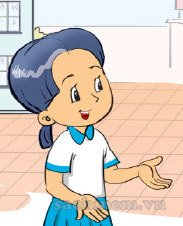 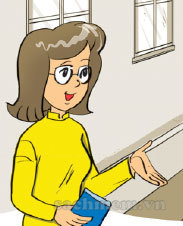 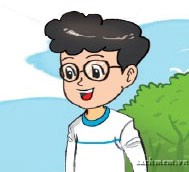 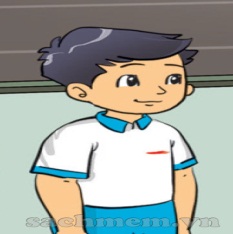 My name’s
Peter
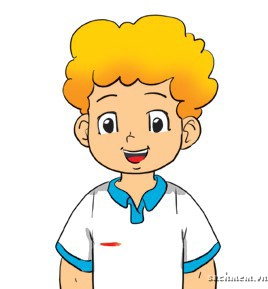 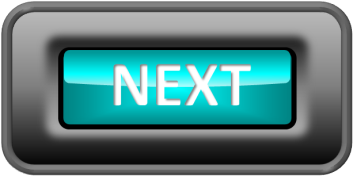 CHECK
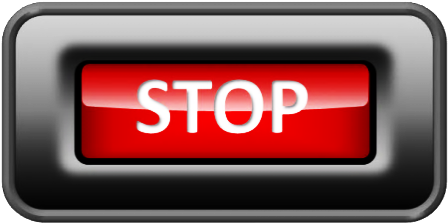 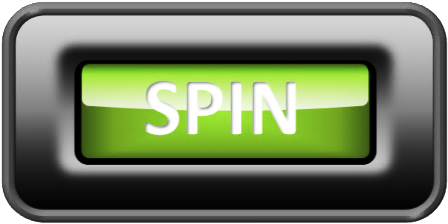 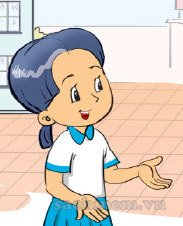 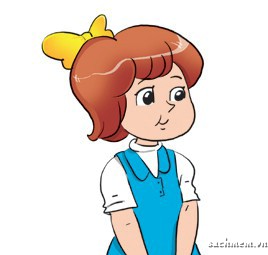 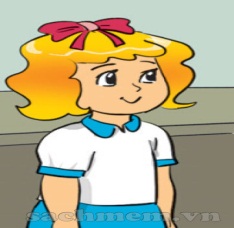 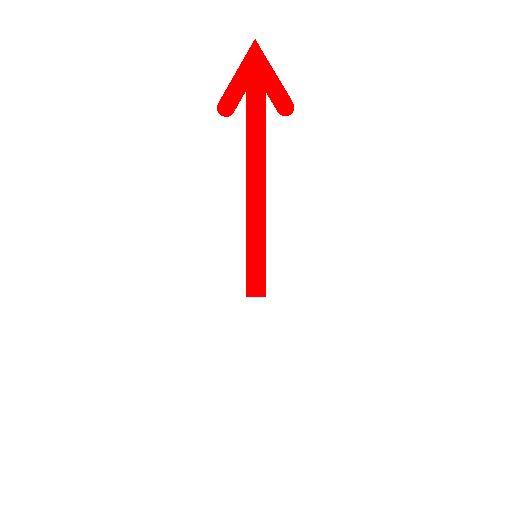 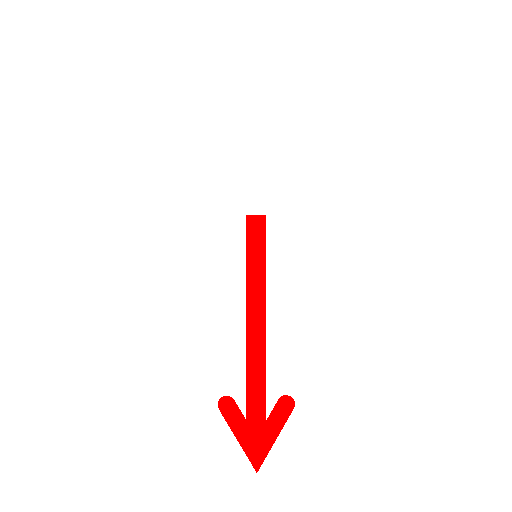 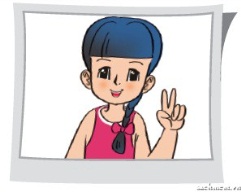 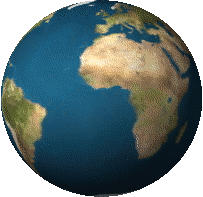 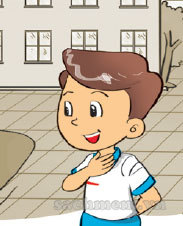 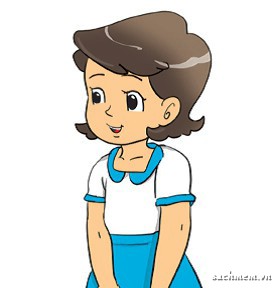 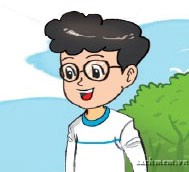 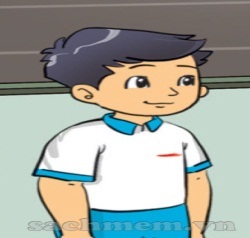 My name’s
Akiko
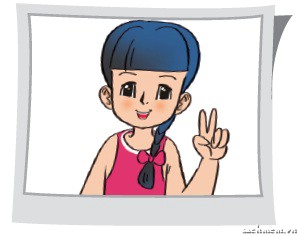 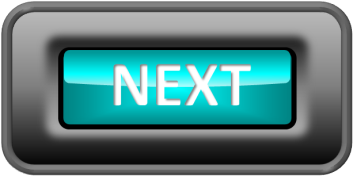 CHECK
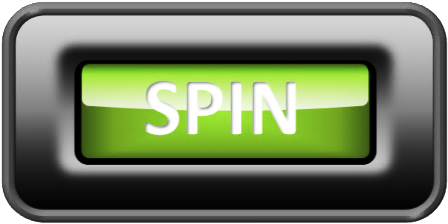 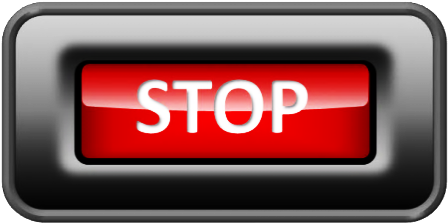 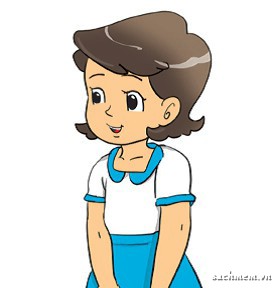 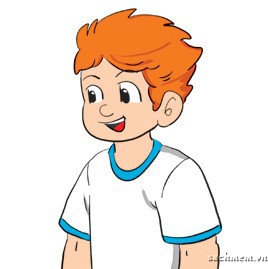 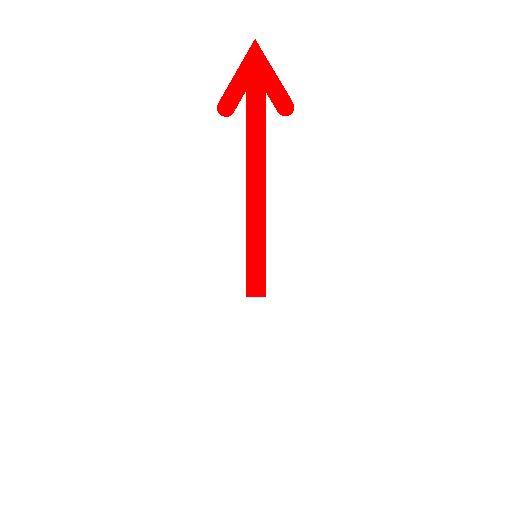 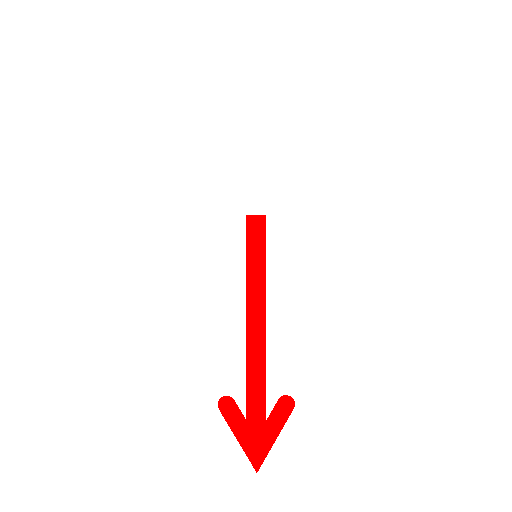 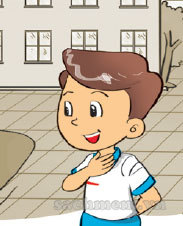 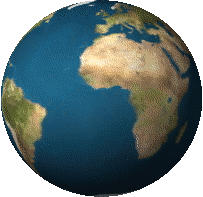 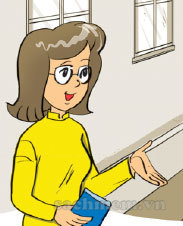 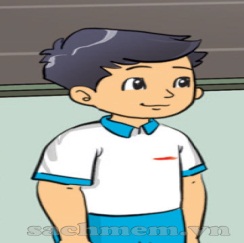 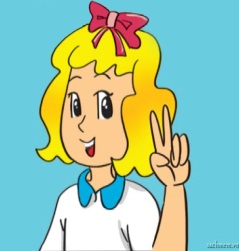 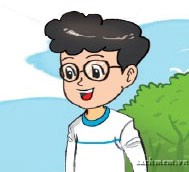 Phong
My name’s
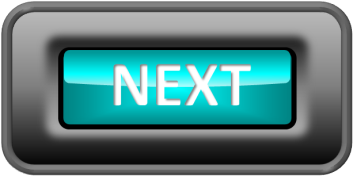 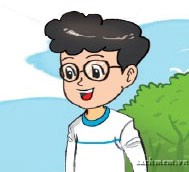 CHECK
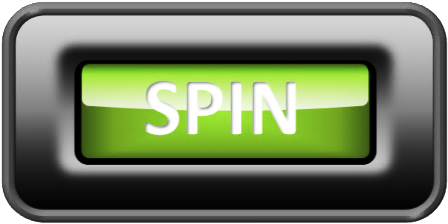 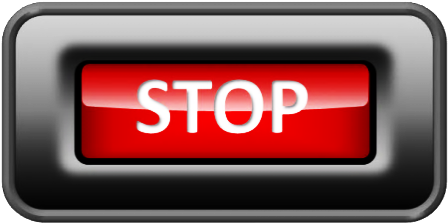 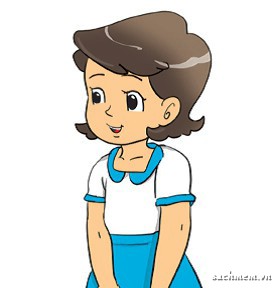 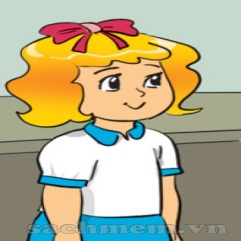 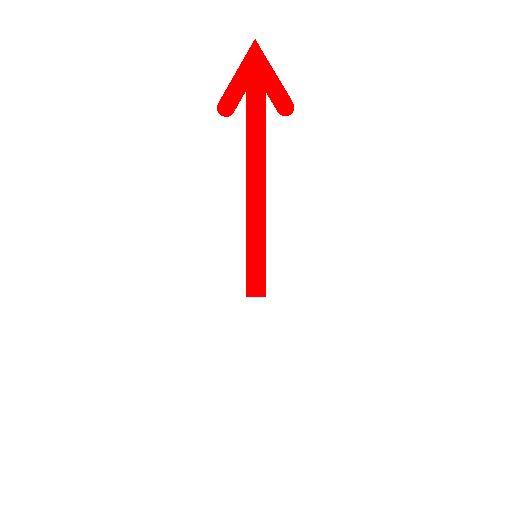 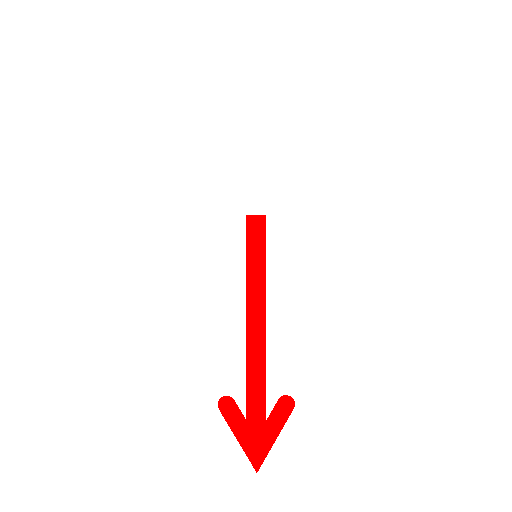 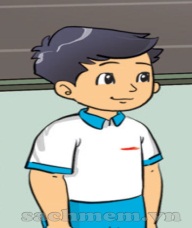 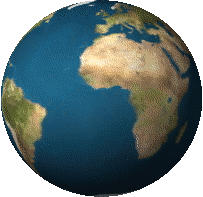 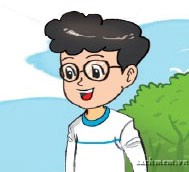 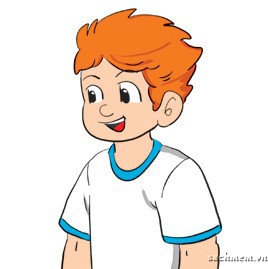 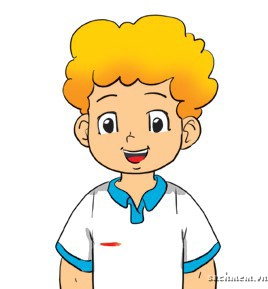 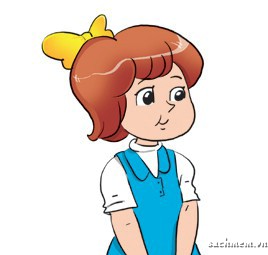 My name’s
Quan
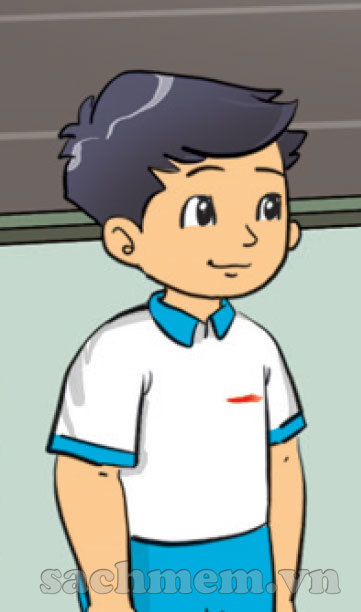 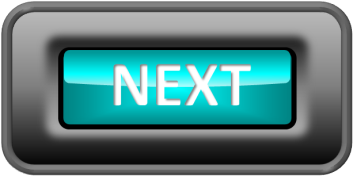 CHECK
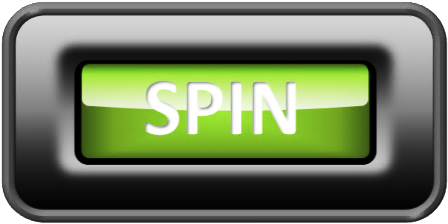 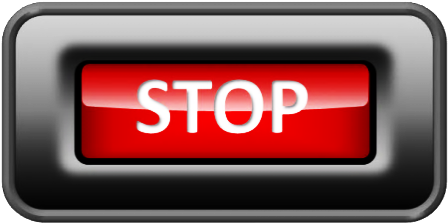 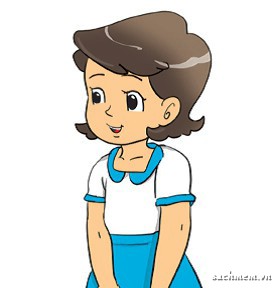 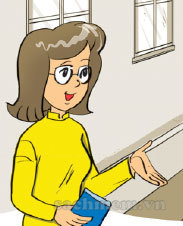 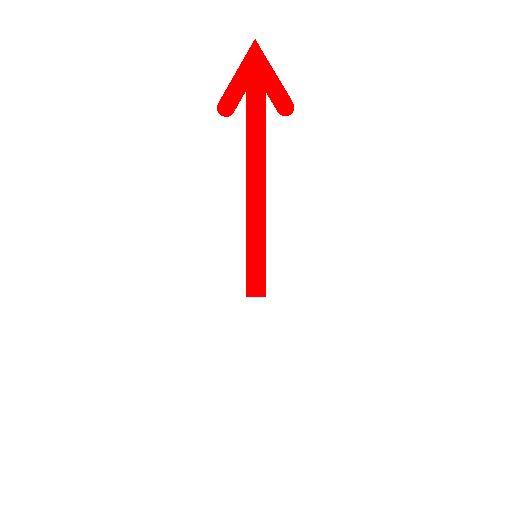 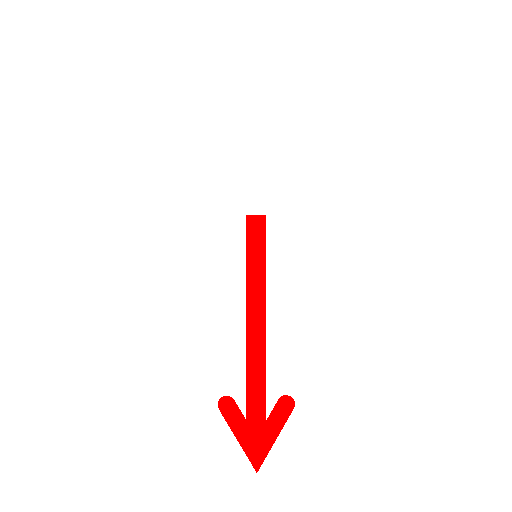 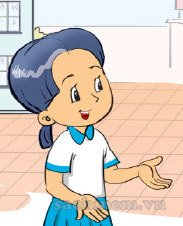 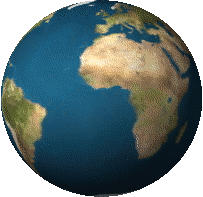 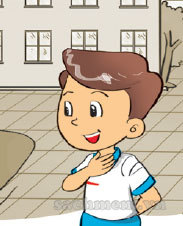 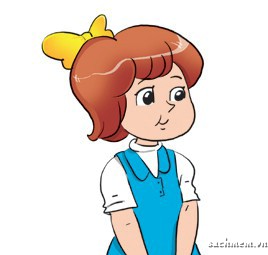 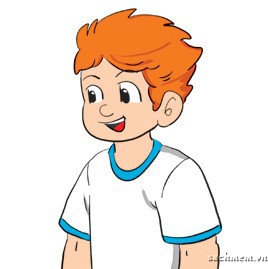 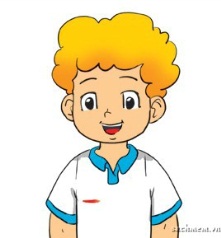 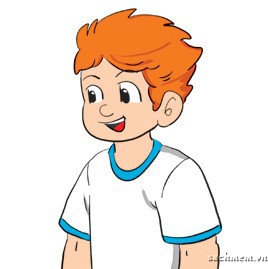 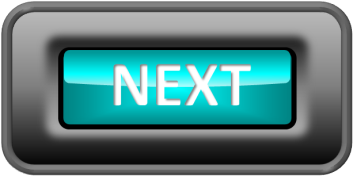 CHECK
Tony
My name’s